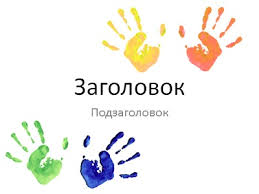 Здравствуйте!
Задание для повторения. 
Сгруппируйте выделенные слова
Бегущий мальчик, гонимый ветром, голубая стрекоза, читающая девочка, волшебник изумрудного города, красная шапочка, любящие родители, снежная королева, едва видимый лес, алые паруса, золотой ключик, серебряное копытце, пестрая лента, играющий ребенок, аленький цветочек, малахитовая шкатулка, привозимые продукты,  вьющаяся зелень.
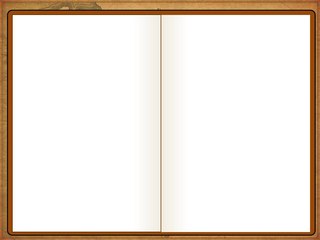 Причастия
Прилагательные
Задание для повторения. 
Сгруппируйте выделенные слова
Бегущий мальчик, гонимый ветром, голубая стрекоза, читающая девочка, волшебник изумрудного города, красная шапочка, любящие родители, снежная королева, едва видимый лес, алые паруса, золотой ключик, серебряное копытце, пестрая лента, играющий ребенок, аленький цветочек, малахитовая шкатулка, привозимые продукты,  вьющаяся зелень.
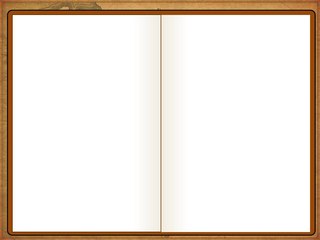 Причастия
Прилагательные
Бегущий мальчик
Гонимый ветром
Читающая девочка
Любящие родители
Едва видимый лес
Играющий ребенок
Привозимые продукты Вьющаяся зелень
Голубая стрекоза
Волшебник изумрудного города
Красная шапочка
Снежная королева
Алые паруса 
Золотой ключик
Серебряное копытце
Пестрая лента
Аленький цветочек
Малахитовая шкатулка
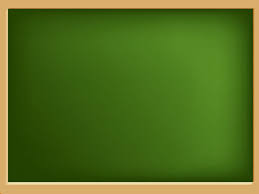 Правописание Н и НН в суффиксах причастий и отглагольных прилагательных
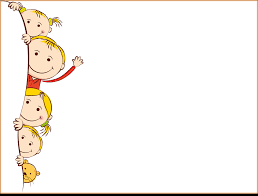 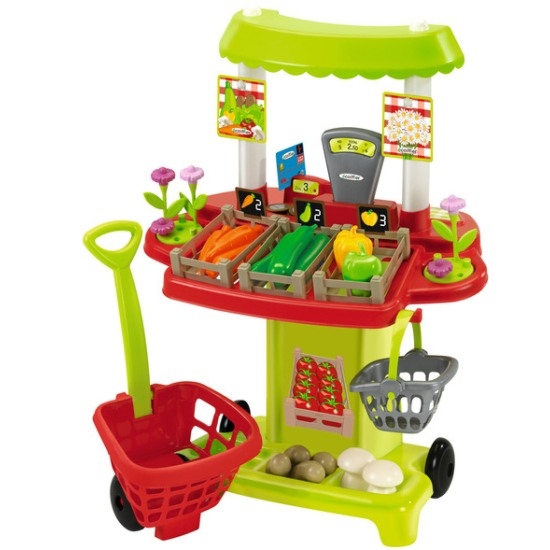 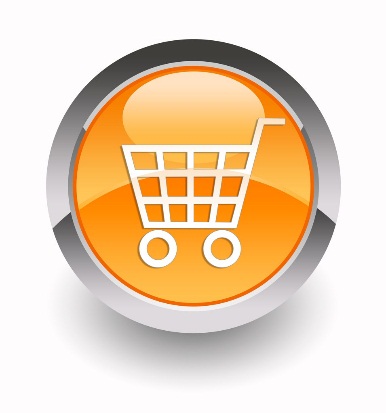 не
Топленое молоко
несов. вид
Топл – ен – (ое)
Топи(ть)
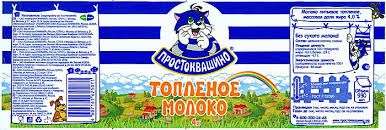 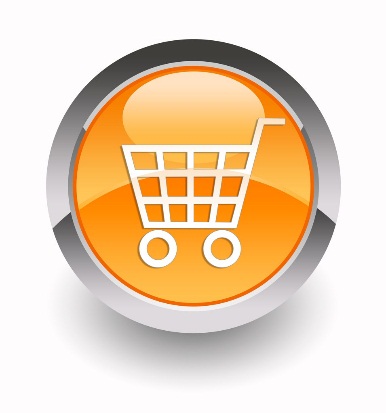 Затопленная церковь
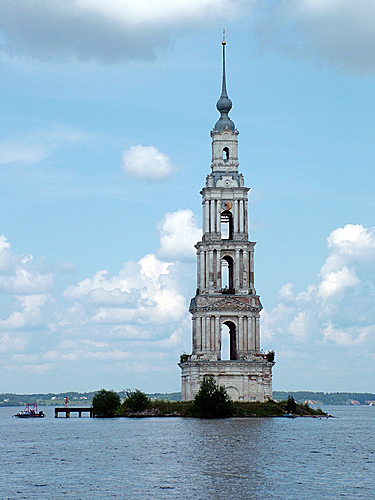 Затопл – енн – (ая)
сов.вид
Затопи(ть)
Чем?
Топленный дровами дом
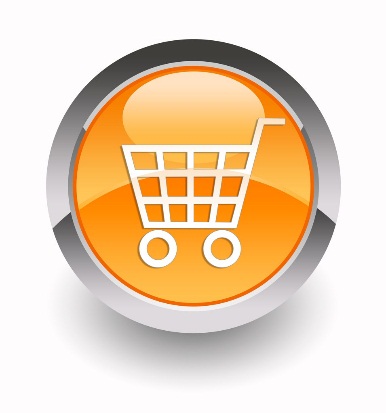 не
Печеная фасоль
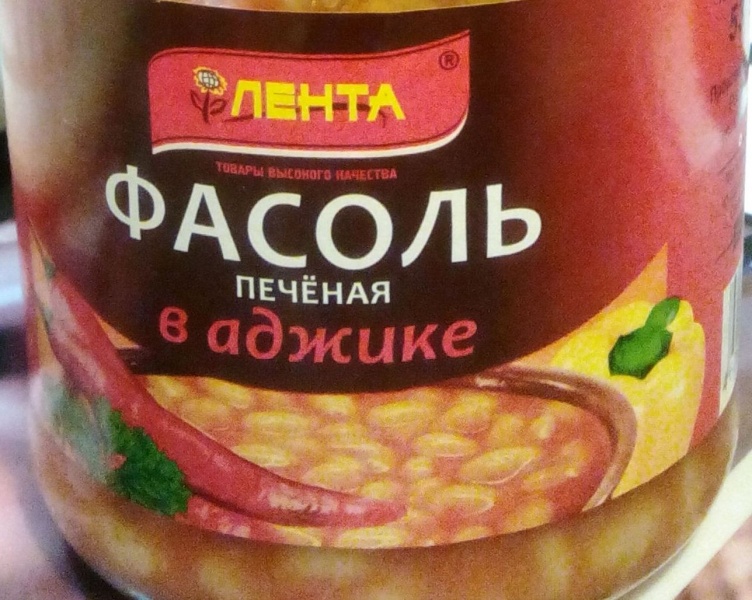 Печ – ен – (ая)
несов. вид
Печь
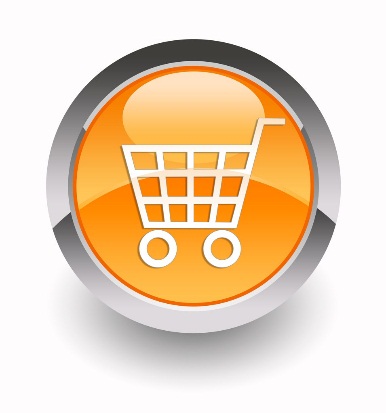 Запеченная рыба / картофель
сов.вид
Запеч – енн – (ая)
Запечь
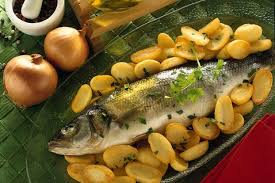 Печенный 

бабушкой 
пирог
Кем?
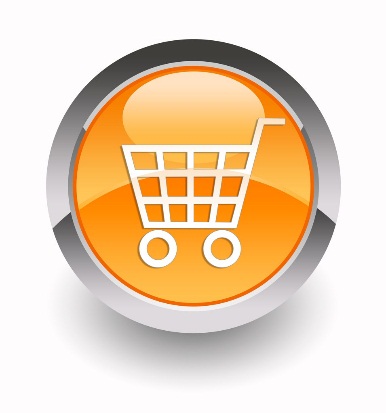 не
Мороженое молоко
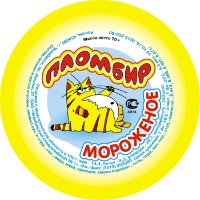 Морож – ен – (ое)
несов. вид
Морози(ть)
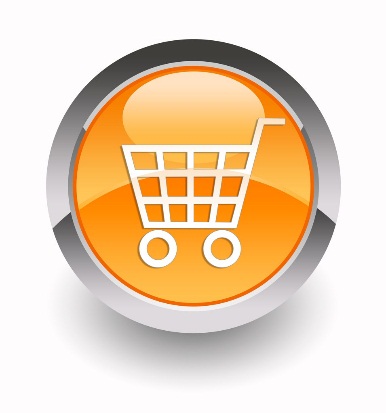 Замороженное тесто
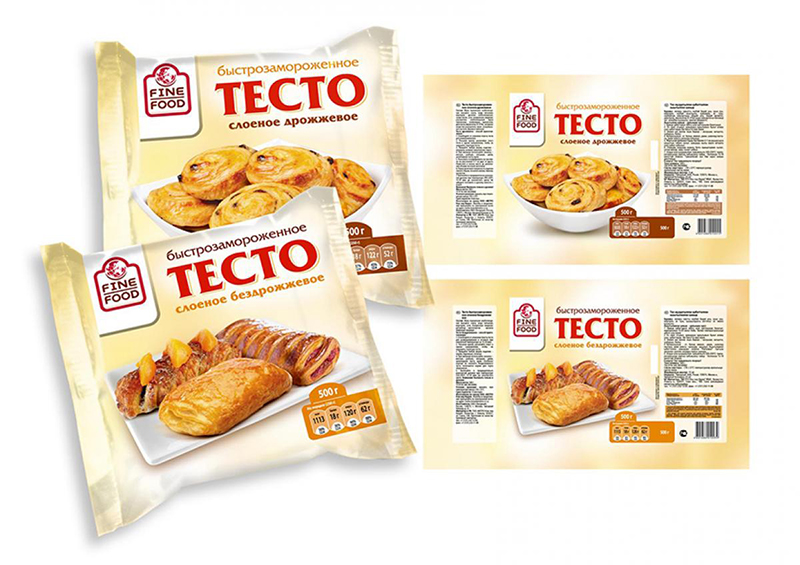 Заморож – енн – (ое)
сов.вид
Заморози(ть)
Мороженные 

мамой ягоды
Кем?
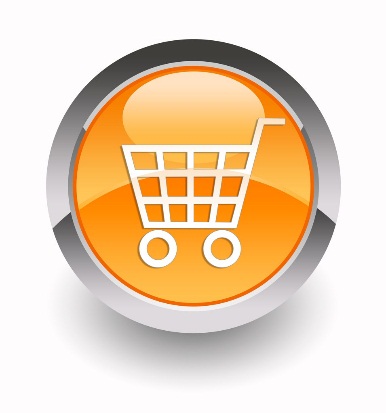 не
Соленые огурцы
несов. вид
Сол – ен – (ые)
Соли(ть)
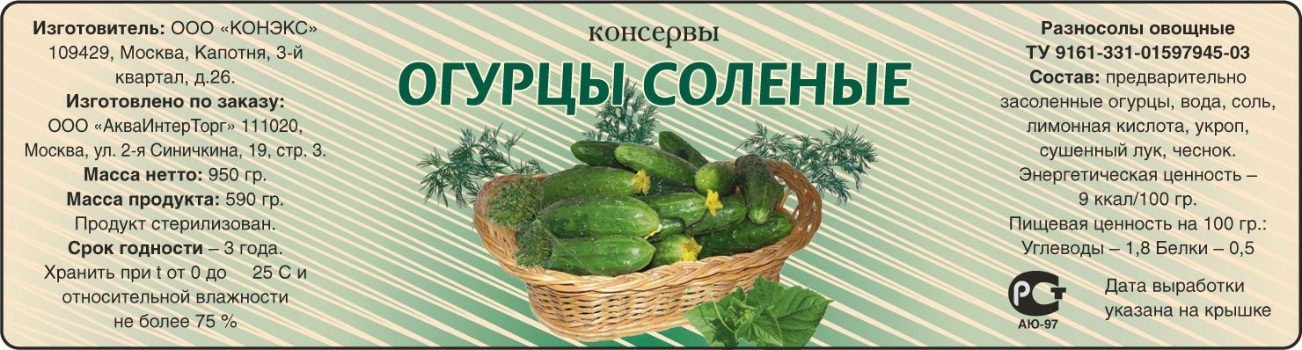 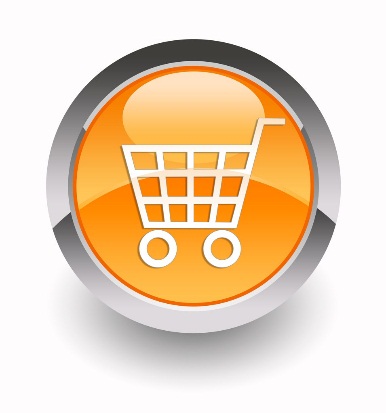 Пересоленные макароны / рис
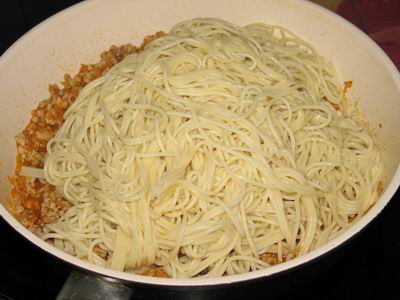 Пересол – енн – (ые)
сов.вид
Пересоли(ть)
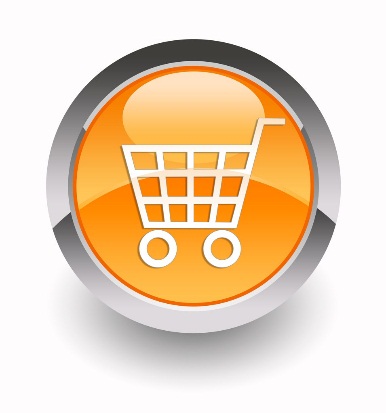 Колбаса         варено-копченая
не
Вар – ен – (ая)
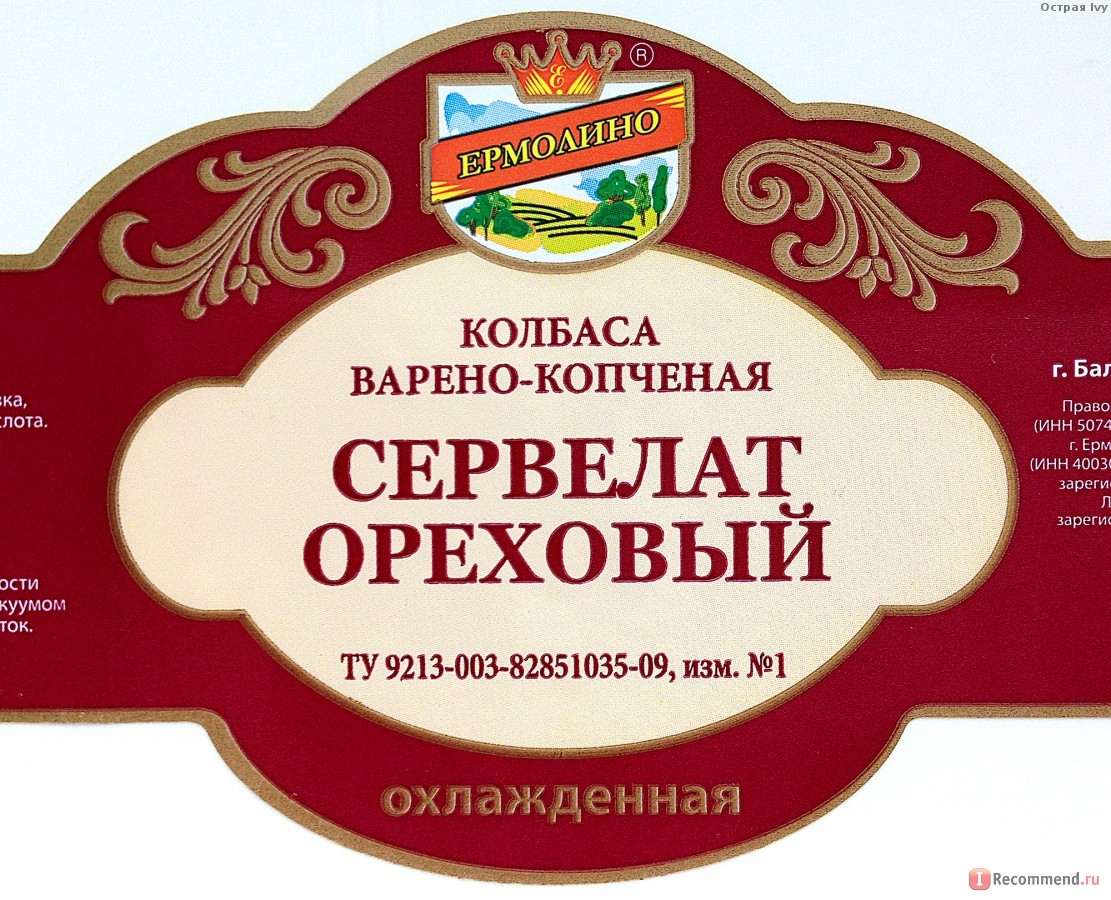 несов. вид
Вари(ть)
несов. вид
Копти(ть)
Копч – ен – (ая)
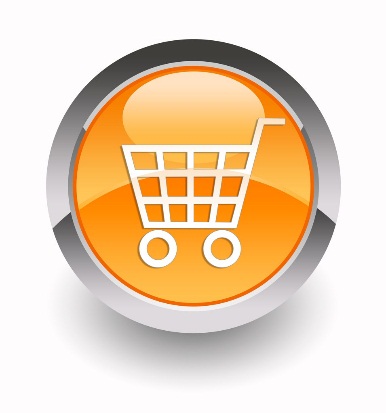 Закопченный котелок
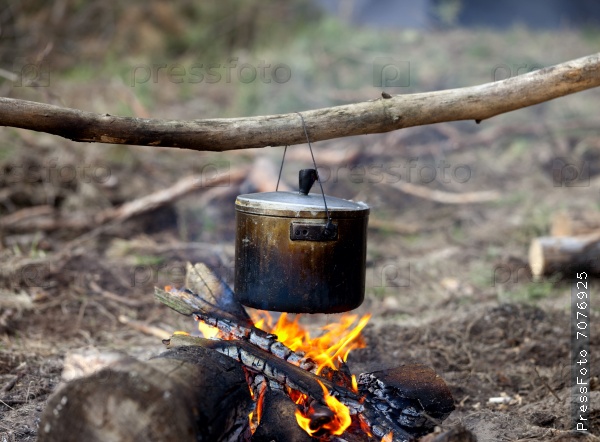 Копченный

папой окорок
Кем?
сов.вид
Закопч – енн – (ый)
Закопти(ть)
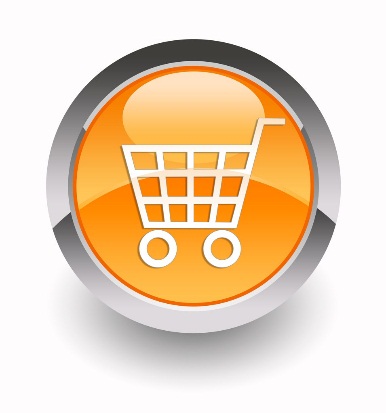 Сгущенное с сахаром молоко
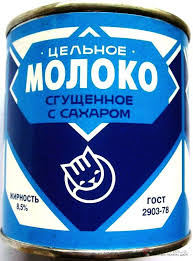 Сгущ – енн – (ое)
сов.вид
Сгусти(ть)
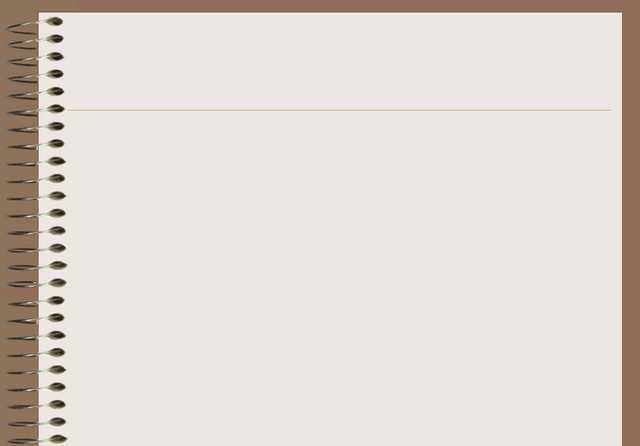 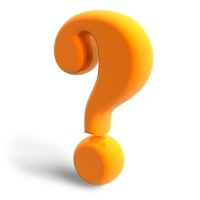 несов.вид
сов.вид
есть приставка
или зависимое слово
нет приставки (кроме не-)
прич.
прил.
- НН -
- Н -
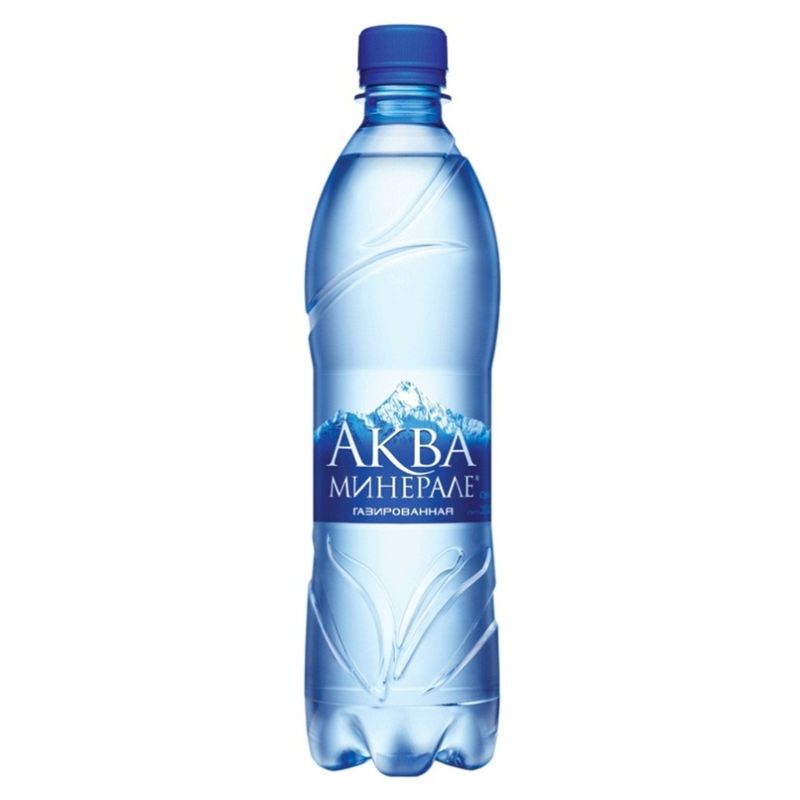 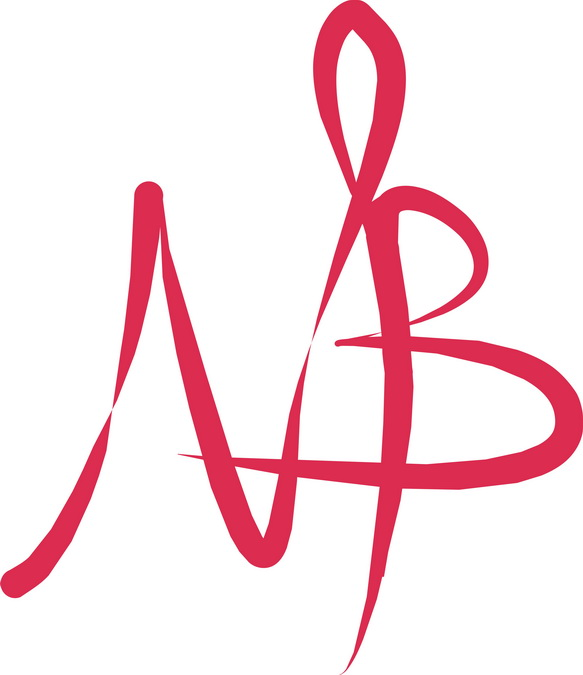 Запомнить:
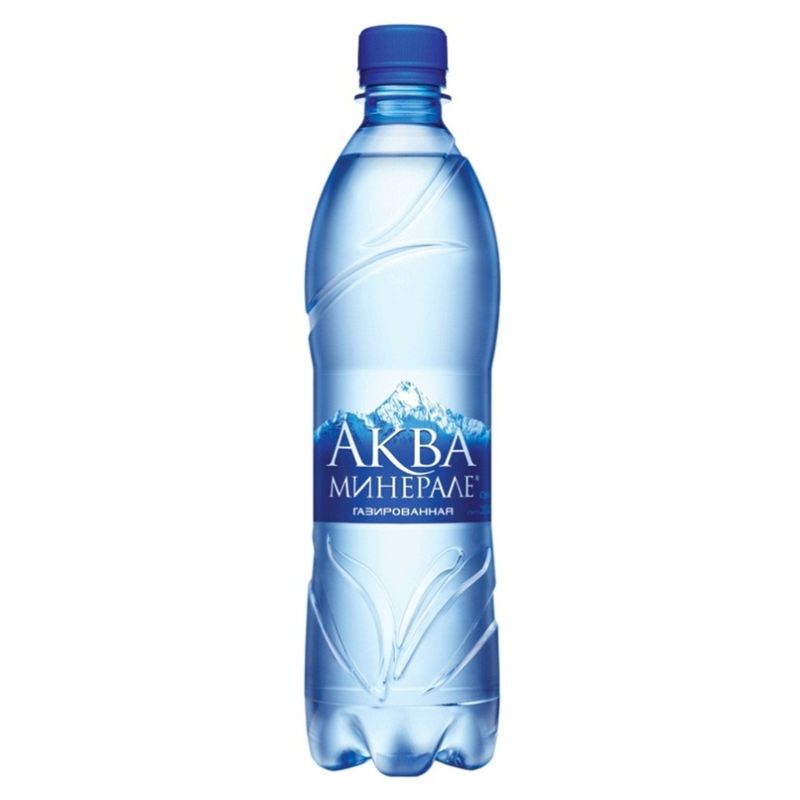 -ова-/-ёва-
+
- НН -
Газир – ова – нн - (ая)
вода
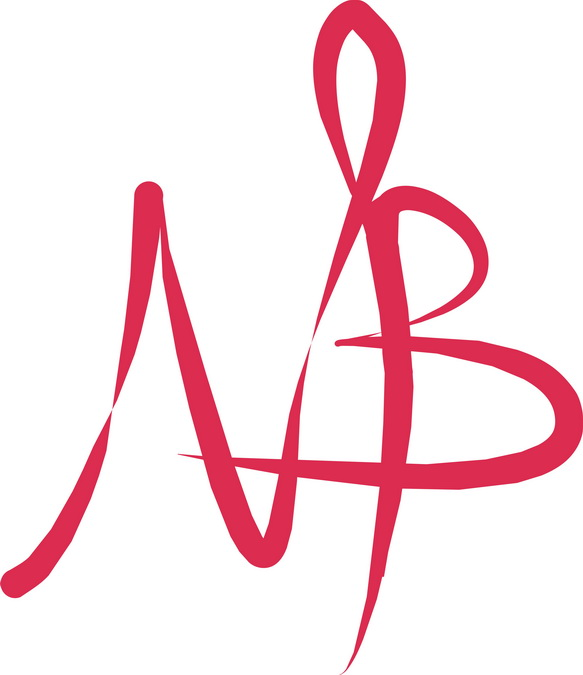 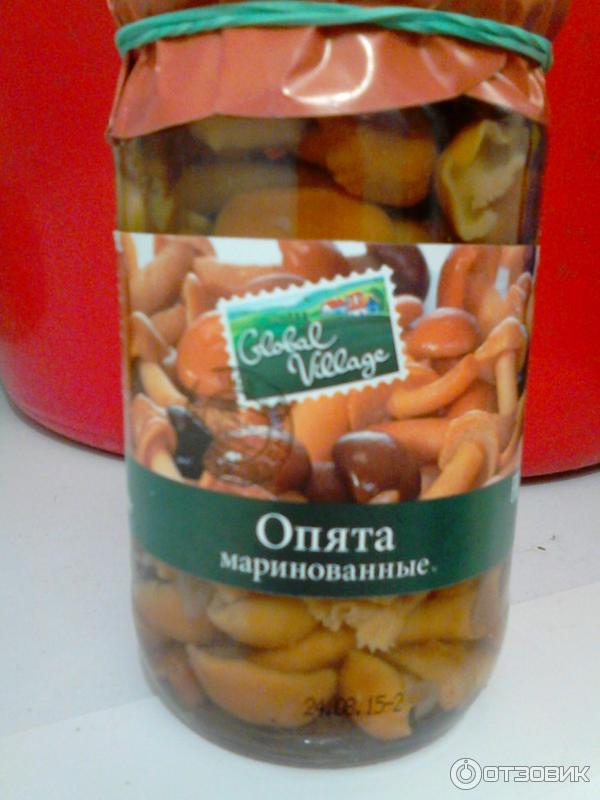 Марин – ова – нн – (ые)
опята
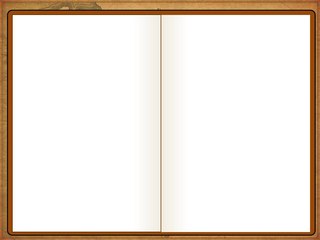 Задание для закрепления материала
Н
Вяза…ая кофта, вяза…ая сестрой кофта, связа…ая кофта, фарширова…ый перец, печё…ый картофель, печё…ый в золе картофель, выпече…ый хлеб, краше…ые полы, некраше…ые полы, асфальтирова…ая дорога, выкраше…ые полы, пута…ый рассказ, запута…ая история, рва…ые штаны, по­рва…ые штаны, изране…ый солдат, ране…ый в ногу солдат, варё…ый картофель, сваре…ый картофель, варё…ый в бульоне картофель.
НН
Н
НН
НН
НН
НН
Н
Н
НН
НН
Н
Н
НН
НН
НН
Н
НН
НН
НН
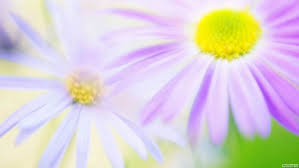 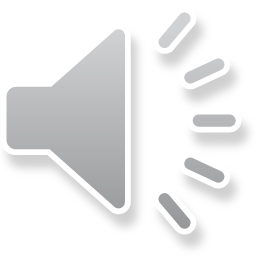